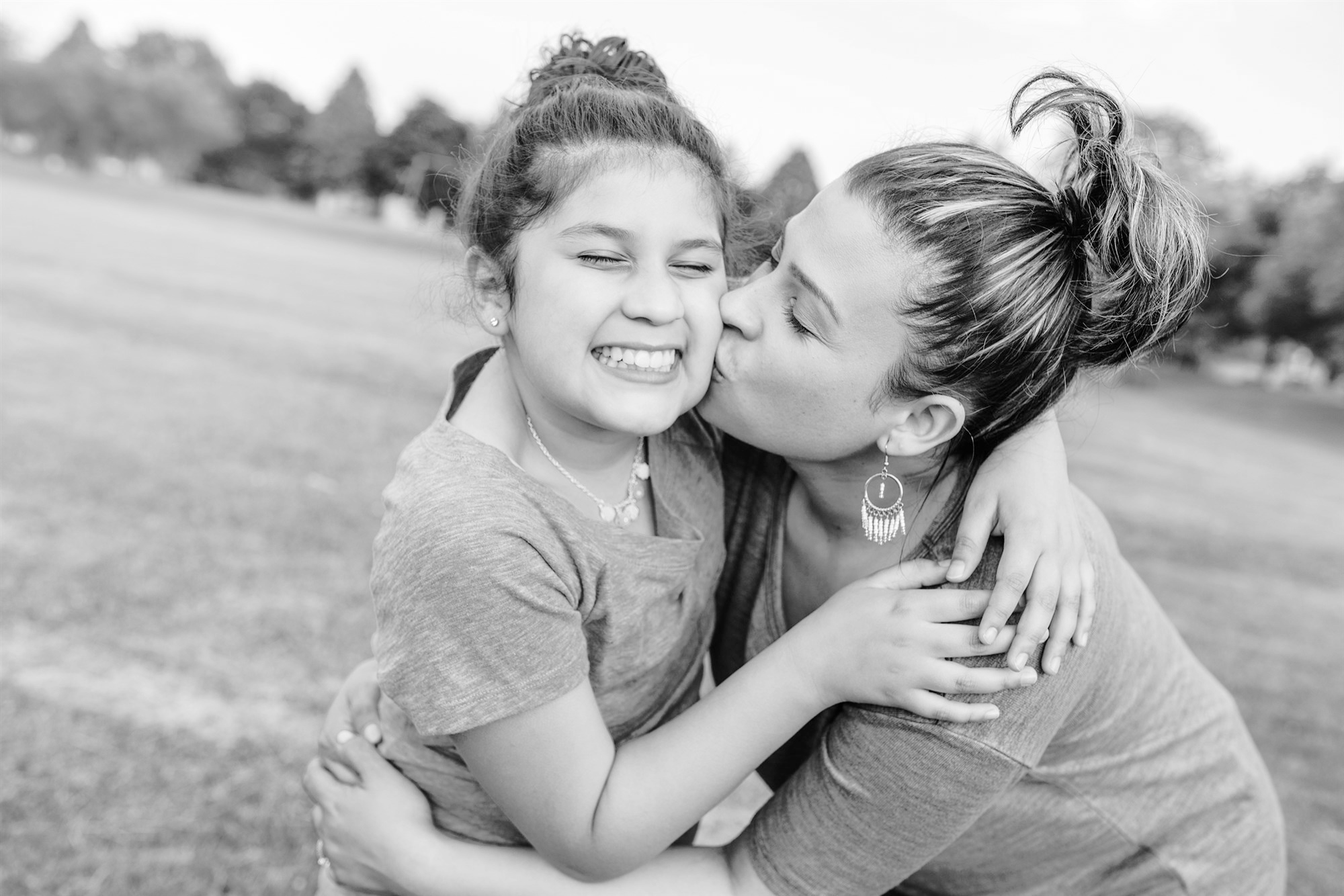 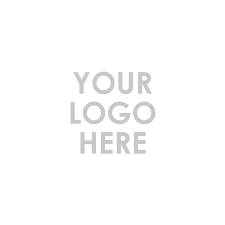 How To Opt-Out 			
If you do NOT wish to share your personal health information electronically between your doctor, hospital, and other caregivers, you can fill out an opt-out form online at:  www.manifestmedex.org/opt-out/ or you can call 1 (800) 490-7617.
				
You may opt-out at any time. When you opt-out of Manifest MedEx, your caregiver(s) will need to request that a copy of your records be transferred by other means.
				
You’re welcome to choose to participate again anytime. You may opt back in by calling 1 (800) 490-7617 or by filling out a form available at: https://www.manifestmedex.org/opt-out-2/		
Once you opt back in all health information in the system will become available to all hospitals, doctors, and other caregivers who participate in the MX HIE.
Health Information Exchange (HIE) Makes Your Medical Care Safer, Easier, and More Affordable
Federal laws, such as HIPAA privacy regulation, are the same across state lines.
Your Practice Name				
Address 1
Address 2 
City, ST xxxxx 
P (xxx) xxx-xxxx
MX Notice of Privacy Practices

This Notice of Privacy Practices explains how Manifest MedEx (MX), a nonprofit health information exchange, helps healthcare providers electronically share patients’ personal health information with each other. Sharing health information this way helps ensure that healthcare providers have as complete a record as possible when they are treating a patient.
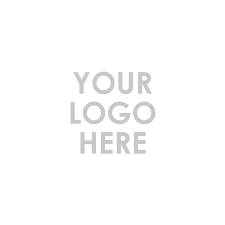 How do I opt-out of MX?

Participation with MX is voluntary. Your choice to participate or not will not affect your ability to access medical care. As with any electronic system, there is a risk of unauthorized access or misuse of information. If you feel that the risks outweigh the benefits, you may choose not to participate or “opt-out.” When you opt-out, MX removes access to your health information and displays only demographic information needed to make sure no health information is visible. You can opt-out of the system at any time.
	
You should understand this opt-out means your medical information will not be visible through MX to help your participating caregiver coordinate your care, regardless of the clinical site you visit. To opt-out, visit www.manifestmedex.org/opt-out/ or call (800) 490-7617.

Your opt out does not apply to the exchange of information that MX supports between plans and providers for purposes of authorizing services for you.

Can I change my mind after opting-out?

You’re welcome to choose to participate again anytime. You may opt back in by calling 1 (800) 490-7617 or by filling out a form available at: https://www.manifestmedex.org/opt-out-2/
Benefits of being part of a Health Information Exchange:
FAQ about HIE

What is Manifest MedEx?

Manifest MedEx is a secure nonprofit network for doctors, health plans, hospitals, and other caregivers to share important health information to improve patient care. MX combines information from separate healthcare organizations to help caregivers quickly access the information they need to make more informed decisions about your care.
			
What type of health information is sent to MX?		
A patient’s MX record includes allergies, visit history, medications, appointments, insurance information, clinical documents, laboratory results, immunizations, and radiology reports. To make sure health information is entered into the right record, the system includes name, address, date of birth, gender, phone number, and medical record numbers from the sites of care.
		
Who has access to my information in MX?

Your information is accessible only by caregivers, such as your primary care provider, health plan care manager and doctors in the emergency room. The MX system is secure and private. The system keeps track of who has looked at your record and when and what parts they looked at.
Manifest MedEx (MX) facilitates electronic sharing of your health records between members of your healthcare team to help make your medical treatment safer and more effective.

Receive safer medical care when your doctors can quickly access details about your medications, allergies, conditions, and other important health information.
Ensure your doctors have instant access to life-saving medical information in an emergency room crisis. 
Provide your doctors with access to your recent lab results, so you can save time and money by not repeating tests.
Receive quicker follow-ups from your primary care doctor if you are hospitalized. 
Make sure your primary care doctor and other providers are up to date about changes in your health.
[Speaker Notes: Trifold Brochure Directions - Google Presentations/Slides is the best app to use in Google Docs because you can place images, text, and graphics anywhere on the page, unlike Google Docs. 
Double Click on “Title of Project” to replace with your text
You can change font, color and outline of this by using the menu bar
The numbers of the pages are marked on the template, delete them when your brochure is complete.
Anywhere there is text, you can replace it with your text
Any place that asks you to insert image can be inserted over top of the text. It won’t show up in final printing
You can change the text box color on pages 3 and 5 so that it is suitable for your project]